CS 4593/6463 – Bitcoins and Cryptocurrencies
Prof. Murtuza Jadliwala
murtuza.jadliwala@utsa.edu
Note: most of the slides used in this course are derived from those available for the book “Bitcoins and Cryptocurrencies Technologies – A Comprehensive Introduction”, Arvind Narayanan, Joseph Bonneau, Edward Felten, Andrew Miller & Steven Goldfeder, 2016, Princeton University Press.
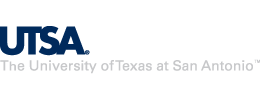 Lecture 2
How Bitcoin Achieves Decentralization
Centralization vs. decentralization
Centralization vs. decentralization
Competing paradigms that underlie many digital technologies

Centralized: Online Social Networking Services (Facebook, Google)

Decentralized: Internet, Email service and the SMTP protocol

Decentralization is not all-or-nothing: For example, E-mail. Email has a decentralized protocol (e.g., SMTP), but dominated by centralized webmail services
Aspects of decentralization in Bitcoin
Who maintains the ledger?
Who has authority over which transactions are valid?
Who creates new bitcoins?
Who determines how the rules of the system change?
How do bitcoins acquire exchange value?

Beyond the protocol: 
Exchanges, Wallet software, Service providers...
Our focus in this chapter
Aspects of decentralization in Bitcoin
Peer-to-peer network:
	Open to anyone, Low barrier to entry

Mining:
	Open to anyone, but inevitable concentration of power
	often seen as undesirable

Updates to software:
	Core developers trusted by community, have great power
Distributed consensus
Bitcoin’s key challenge
Key technical challenge of decentralized e-cash: distributed consensus 

or: how to decentralize ScroogeCoin
Why consensus protocols?
Traditional motivation: reliability in distributed systems

Distributed key-value store enables various applications: DNS, public key directory, stock trades …
Defining distributed consensus
There are “n” nodes, each have an input value. Some nodes are faulty or malicious. A distributed consensus protocol has the following two properties:

The protocol terminates and all honest nodes are in agreement on the same value

This value must have been proposed by some honest node
What does this mean in the context of Bitcoins?
Bitcoin is a peer-to-peer system
When Alice wants to pay Bob: she broadcasts the transaction to all Bitcoin nodes
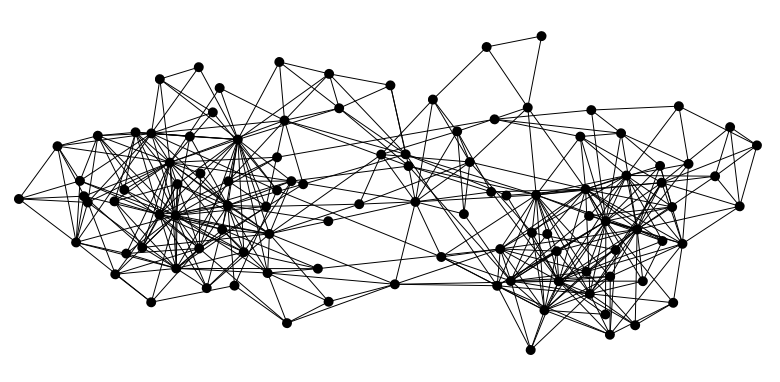 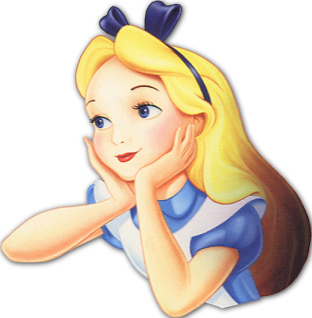 signed by Alice
Pay to pkBob : H(  )
Note: Bob’s computer may not be in the picture or online!
In fact, running a Bitcoin node is not important for Bob to receive the funds. The Bitcoins will be his regardless
What nodes need to reach a consensus on?
Which transactions were broadcast on the network
Order in which these transactions occurred

 Result of the consensus protocol: Single, global transaction ledger for the system
How consensus could work in Bitcoin
At any given time (in the bitcoin peer-to-peer network):

All nodes have a sequence of blocks of transactions (called, ledger or block chain) they’ve reached consensus on
Each node has a set of outstanding transactions it’s heard about (but not yet included in the block chain)
For these transactions consensus has not yet happened
Each node may have a slightly different outstanding transaction pool
How consensus could work in Bitcoin
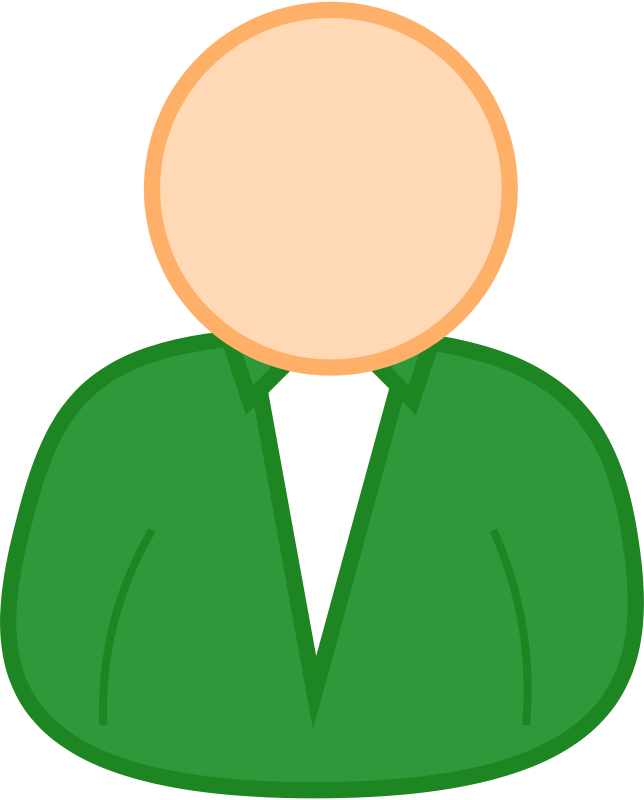 Tx
Tx
…
Tx
Tx
Tx
Tx
Tx
Tx
Tx
Tx
Tx
Tx
Tx
Consensus
protocol
…
…
…
…
…
Tx
Tx
Tx
Tx
Tx
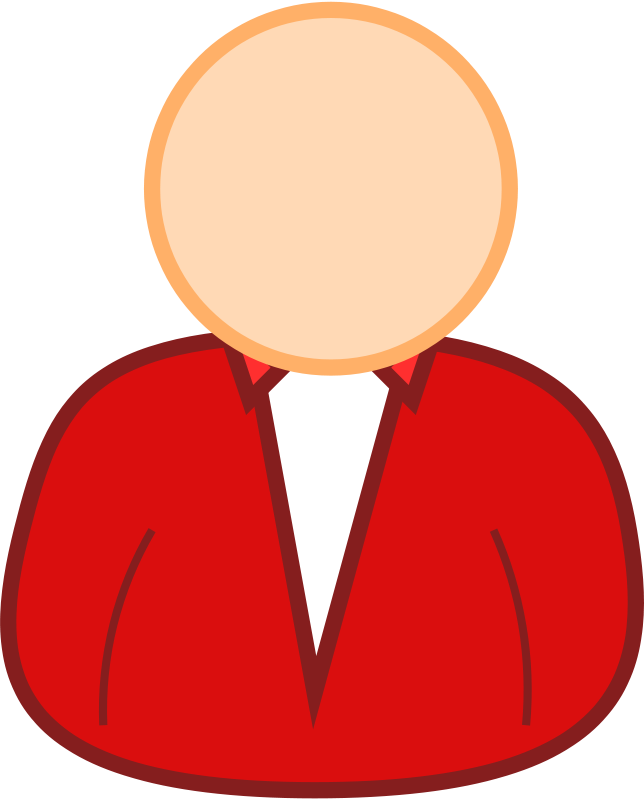 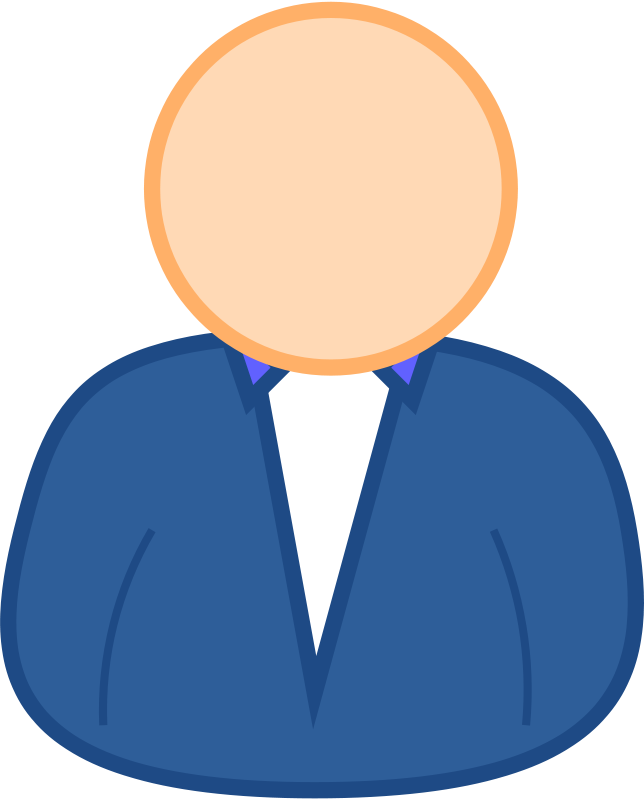 OK to select any valid block, even if proposed by only one node
Why consensus is hard (esp. in the Bitcoin context)?
Nodes may crash
Nodes may be malicious

Peer-to-peer network is imperfect
Not all pairs of nodes connected (and may participate)
Faults in network
Latency
No notion of global time  constraints the set of consensus algorithms that can be used
[Speaker Notes: Analogy of talking on the phone and having a lag]
Many impossibility results
Byzantine generals problem: Consensus impossible to achieve if 1/3 or more generals are traitors

Fischer-Lynch-Paterson (deterministic nodes): consensus impossible with a single faulty node (under certain conditions)
Some well-known protocols
Example: Paxos

Never produces inconsistent result, but can (rarely) get stuck
Understanding impossibility results
The earlier results proven for specific models
Specifically, distributed databases
A distributed database model (and assumptions under it) doesn’t carry over to Bitcoins!
These results say more about the model than about the problem
What does it mean? 
It may be possible to develop consensus protocols that work for Bitcoin networks
Bitcoin consensus: theory & practice
Bitcoin consensus works better in practice than in theory

Theory is still catching up

BUT theory is important, can help predict unforeseen attacks
So why is the problem of consensus different in Bitcoins?
Introduces incentives
Possible only because it’s a currency!
So in Bitcoins we do not have to solve the consensus problem in general, but only the one for a currency system

Embraces randomness
Does away with the notion of a specific starting and ending point for consensus
Consensus happens over long time scales — about 1 hour
In summary, consensus in Bitcoins is not deterministic – Even at the end of 1 hour nodes may not be 100% sure that their view of the block chain is the consensus view 
Although the probability of that not being the case is very low
Consensus without identity: using a block chain
Bitcoin’s consensus algorithm
Bitcoin nodes don’t have long-term identities
Why?

Identity is hard in a P2P system — Sybil attack

Pseudonymity is a goal of Bitcoin
Why having identity is useful for consensus?
Answer: It makes the consensus protocol easy to design! But how?
Pragmatic: some protocols need node IDs
Protocols could have instructions of the form “Now node with lowest ID, do something..”
Without identities, instructions are constrained
Security: assume less than 50% malicious
If nodes have identities, and difficult to create new node identities then some assumptions about the number of malicious nodes can be made
This can be used to prove certain security properties
How to overcome lack of identity in Bitcoins?
Weaker assumption: select random node in the bitcoin network

Analogy: lottery or raffle
When tracking & verifying identities is hard, we give people tokens, tickets, etc.

Key assumptions: 
Now we can pick a random ID & select that node
Multiple sybil nodes by the adversary are able to get only a single token (random ID)
Key idea: implicit consensus
In each round (corresponds to a different block in the block chain), random node is picked

This node proposes the next block in the chain
 No consensus or voting done by this node!

Other nodes implicitly accept/reject this block
by either extending it 
or ignoring it and extending chain from earlier block

Every block contains hash of the block it extends
Consensus algorithm (simplified)
New transactions are broadcast to all nodes
Each node collects new transactions into a block
In each round a random node gets to broadcast its block
Other nodes accept the block only if all transactions in it are valid (unspent, valid signatures)
Nodes express their acceptance of the block by including its hash in the next block they create
Now let’s analyze if this works!
Assume a malicious adversary.

Can this adversary subvert the implicit consensus process by:

Stealing Bitcoins?
Denial of service?
Double spend?
What can a malicious node do?
Double-spending attack
signed by A
Pay to pkB : H(  )
CA → B
CA → A’
signed by A
Pay to pkA’ : H(  )
Honest nodes will extend the longest valid branch
In practice nodes extend the block that they first detect on the peer-to-peer network (not a solid rule)
[Speaker Notes: Can’t create new transactions from someone else’s address, or modify them.

Suppressing tx’s is only a minor annoyance.]
From Bob the merchant’s point of view
1 confirmation
3 confirmations
CA → B
CA → A’
Double-spend probability decreases exponentially with # of confirmations

Most common heuristic: 6 confirmations
double-spendattempt
Hear about CA → B transaction
0 confirmations
Recap
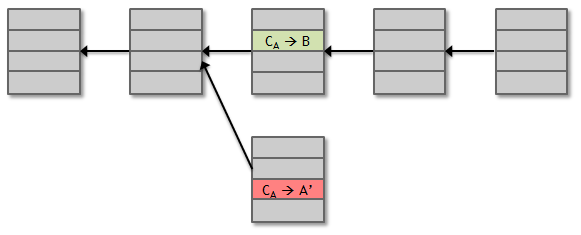 Protection against invalid transactions is cryptographic, but enforced by consensus

Protection against double-spending is purely by consensus

You’re never 100% sure a transaction is in consensus branch. Guarantee is probabilistic
Incentives and proof of work
Assumption of honesty is problematic
Can we give nodes incentives for behaving honestly?






Everything so far is just a distributed consensus protocol
But now we utilize the fact that the currency has value
Can we reward nodes that created these blocks?
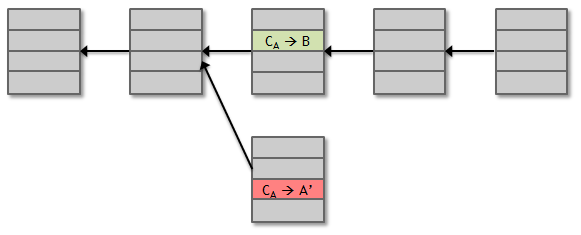 Can we penalize the node that created this block?
Incentive 1: Block Reward
Creator of block gets to
include special coin-creation transaction in the block
choose recipient address of this transaction

Value is fixed: currently 12.5 BTC, halves every 210,000 blocks created (or every 4 years at the current rate of block creation)
We are now in the third period – first period block reward was 50 BTC

Block creator gets to “collect” the reward only if the block ends up on long-term consensus branch!
Subtle but powerful trick: Incentivizes nodes to behave in way that will get other nodes to extend their block
There’s a finite supply of bitcoins
Total supply: 21 million
Block reward is how new bitcoins are created

Runs out in 2040. No new bitcoins unless rules change

Does that mean that after 2040, nodes will no longer have incentive to behave honestly?
	Not really!
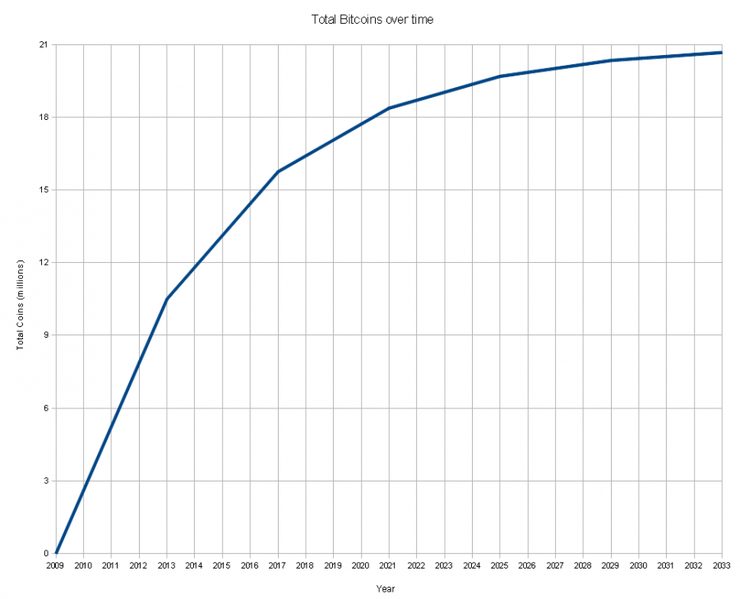 First inflection point:reward halved from 50BTC to 25BTC
Total bitcoins in circulation
Year
Incentive 2: Transaction Fees
Creator of transaction can choose to make output value less than input value

Remainder is a transaction fee and goes to block creator (that first puts that transaction into that block)

Purely voluntary, like a tip
But system will evolve, and will become mandatory, as Block rewards run out
Remaining problems
How to pick a random node?

How to avoid a free-for-all due to rewards?
Everybody may want to run a bitcoin node in order to get this free reward (lock reward and Transaction fee)

How to prevent Sybil attacks?
An adversary may create a large number of Sybil nodes to subvert the consensus process
Proof of work
To approximate selecting a random node: select nodes in proportion to a resource that no one can monopolize (we hope)
In proportion to computing power: proof-of-work (Used in Bitcoins)
In proportion to ownership of the currency: proof-of-stake (Not used in Bitcoins – but a legitimate model used in other cryptocurrencies)
Equivalent views of proof of work
Select nodes in proportion to computing power

Let nodes compete for right to create block

Make it moderately hard to create new identities
Hash puzzles
To create block, find nonce s.t.
H(nonce ‖ prev_hash ‖ tx ‖ … ‖ tx) is very small

In other words, H(nonce ‖ prev_hash ‖ tx ‖ … ‖ tx) < target
nonce
prev_h
Output space of hash
Tx
Tx
Target 
space
If hash function is secure (satisfies puzzle-friendliness):
only way to succeed is to try enough nonces until you get lucky
[Speaker Notes: If Alice has 100x more computing power than Bob it doesn’t mean she always wins the race. It means she has about a 99% chance of wining. In the long run Bob will create 1% of the blocks]
Advantage of such a PoW system?
It completely does away with the problem of magically picking a random node (to propose a block)

Nodes independently compete by attempting to solve hash puzzles
Once in a while, one will succeed and propose the next block

Result: Such a system is completely decentralized  No one gets to decide which node proposes the next block
PoW property 1: difficult to compute
Difficulty varies with time

As of 2015: difficulty level is over 1020 hashes/block
i.e., size of target space <= 1/1020 size of hash’s output space
Such a computation not possible with commodity laptops

Only some nodes bother to compete — miners
This process of repeatedly solving hash puzzles is called bitcoin mining

Technically anyone can mine  however mining power is concentrated in a mining ecosystem
PoW property 2: parameterizable cost
Nodes automatically re-calculate the target (size of target space as a fraction of the output space) every two weeks

Goal: average time between blocks = 10 minutes

In other words, recalculation takes place after 2,016 blocks!
Prob (Alice wins next block) = 
fraction of global hash power she controls
[Speaker Notes: what happens if time b/w blocks is too low or too high]
Why is such a re-adjustment needed?
It is inefficient if blocks are proposed too close to each other

Would not be able to put multiple transactions in a single block!

Why 10 minutes?
Not significant!
Can change it to 5 minutes, and system would still work
Key security assumption
Bitcoin attacks infeasible if majority of miners weighted by hash power follow the protocol (or are honest)

This will ensure a more than 50% chance that the next block is proposed by a honest node!
Solving hash puzzles is probabilistic
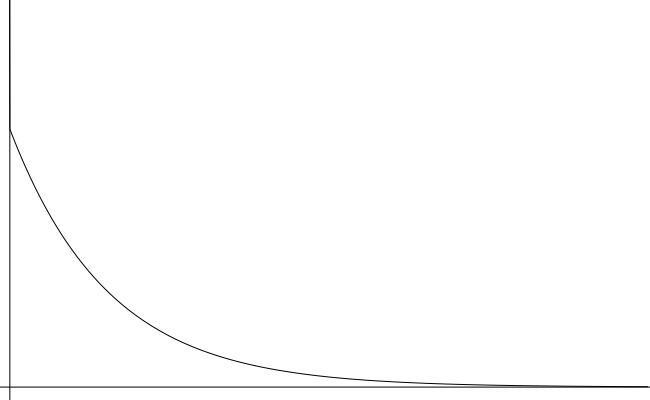 10
minutes
Probability density
Time to next block (entire network)
PoW property 3: trivial to verify
Nonce must be published as part of block

Other miners simply verify that
H(nonce ‖ prev_hash ‖ tx ‖ … ‖ tx) < target

Advantage?
	No centralized verifier needed! Any node or miner can verify that the block was correctly mined
Mining economics
Complications:	
Fixed (hardware) vs. variable (electricity) costs
Reward depends on rate at which miners propose blocks (ratio of their hash rate to the global hash rate)
Cost in dollars, but reward in BTC  profit depends on exchange rate
Solving more than 1020 hashes to obtain 12.5 BTC at current exchange rate is profitable!
Putting it all together
Recap
Identities

Transactions

P2P network
Block chain & consensus

Hash puzzles & mining
Bitcoin has three types of consensus
Value

State

Rules
security of block chain
Bitcoin is bootstrapped
health of mining ecosystem
value of currency
What can a “51% attacker” do?
Steal coins from existing address?

Suppress some transactions?
From the block chain
From the P2P network

Change the block reward?

Destroy confidence in Bitcoin?
✗


✓
✗

✗

✓✓
Remaining questions
How do we get from consensus to currency?

What else can we do with consensus?